RIGIDITY PROPERTIES OF THIN ELASTIC SHEETS BASED ON FOLDING PATTERNS
David Simmons
Shankar Venkataramani, Ph.D.
Department of Mathematics

Space Grant Consortium
The University of Arizona
April 16th, 2016
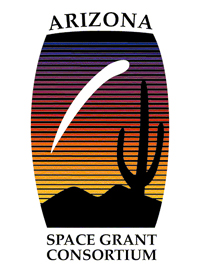 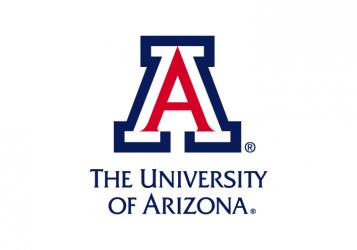 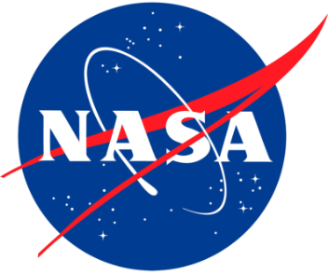 Overview
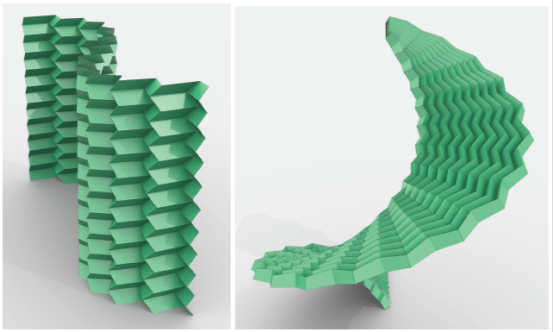 Study the relationship between folding patterns of thin elastic sheets and the resulting rigidity
Classify how many degrees of freedom a given configuration possesses
Random or fixed pattern
Model their properties mathematically
Further develop the theory
Computational and analytical methods have proved fruitful
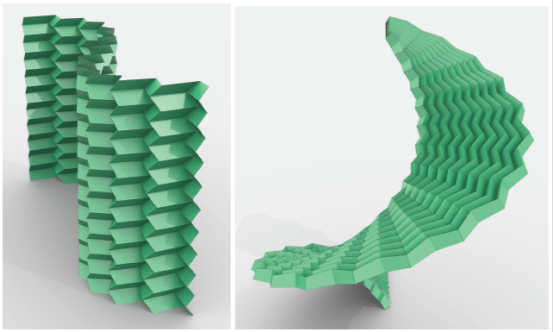 Source: Programming curvature using origami Tessellations
Levi H. Dudte, Etienne Vouga, Tomohiro Tachi and L. Mahadevan
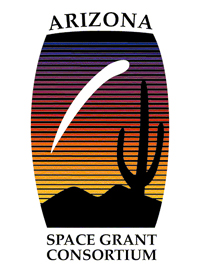 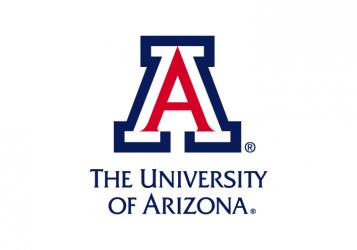 Metamaterials
Materials that possess properties not occurring in nature
Properties not derived from physical compounds but rather a repeated geometric pattern
Manipulate optical, acoustic, electromagnetic, structural properties
Mechanical properties
Myriad of applications in science and engineering
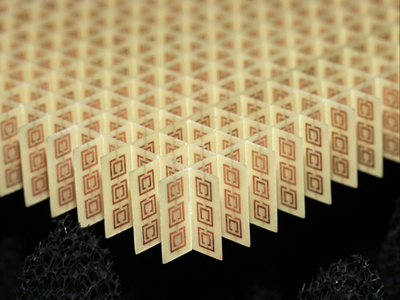 Source: www.mat.ucsb.edu
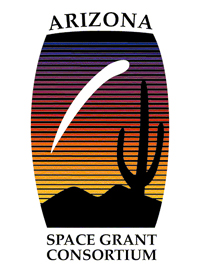 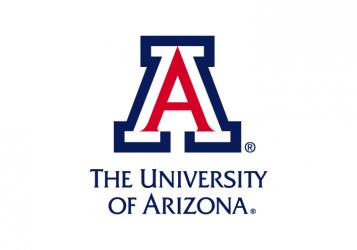 Miura-Ori Tessellation
Developed by astrophysicist Koryo Miura in 1980s
Rigidly foldable
One degree of freedom
Application for packing and deploying solar panels in space
Auxetic: When stretched they expand perpendicularly to the applied force
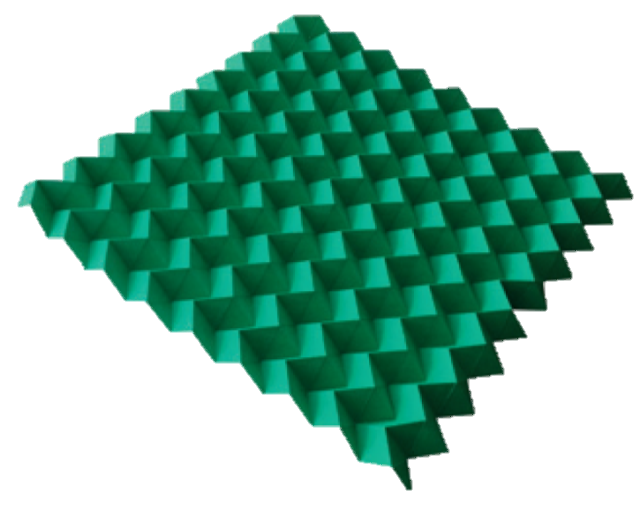 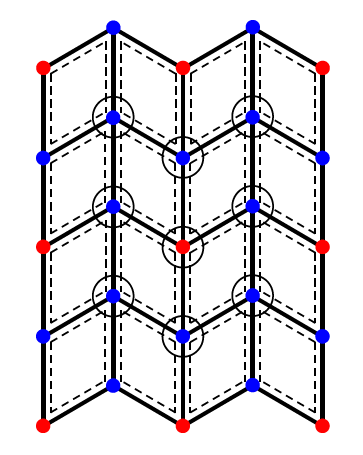 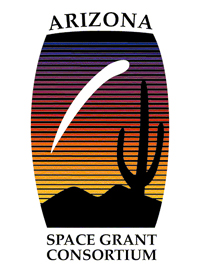 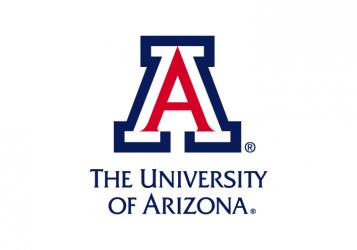 Source: Programming curvature using origami Tessellations
Levi H. Dudte, Etienne Vouga, Tomohiro Tachi and L. Mahadevan
Steel Miura-Ori
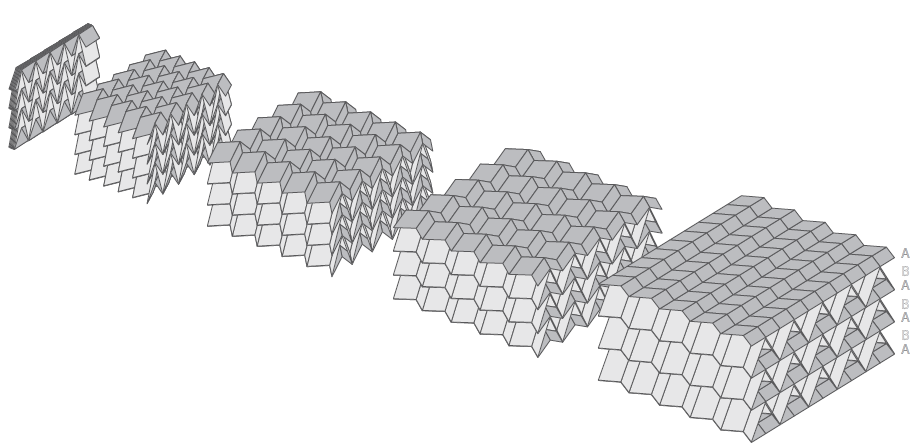 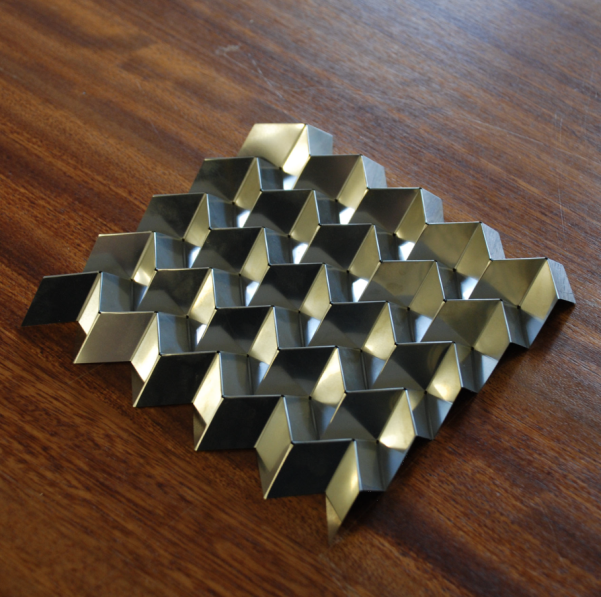 Source: Geometry of Miura-folded metamaterials
Mark Schenk and Simon D. Guest
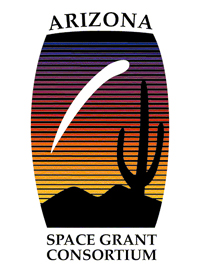 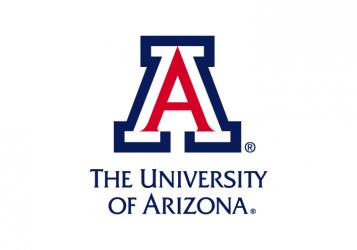 Programmable Curvature
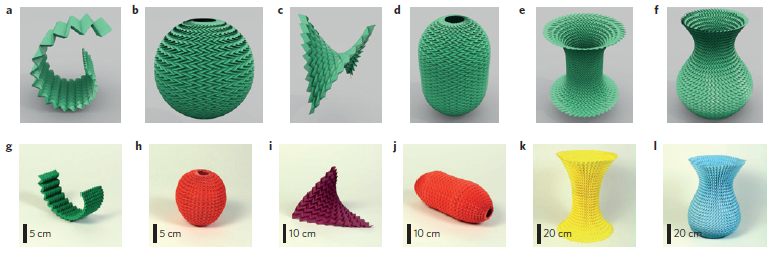 Source: Programming curvature using origami Tessellations
Levi H. Dudte, Etienne Vouga, Tomohiro Tachi and L. Mahadevan
Create folding patterns which are moldable to specific shapes
Current results are primarily produced numerically
Not much theory has been developed
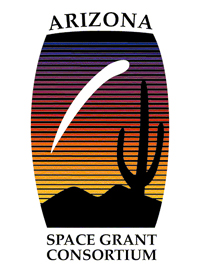 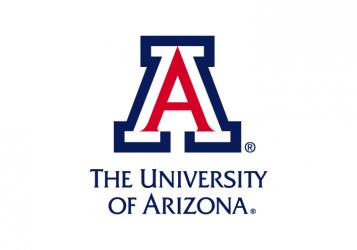 Programmable Curvature
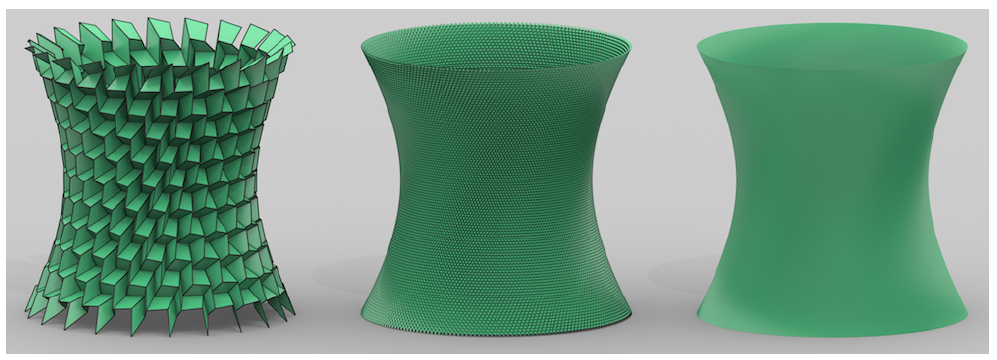 Source: Programming curvature using origami Tessellations
Levi H. Dudte, Etienne Vouga, Tomohiro Tachi and L. Mahadevan
Approximate a variety of shapes
Dependent on a discrete number and size of faces
Find a limiting equation where the approximation converges to the modelled shape
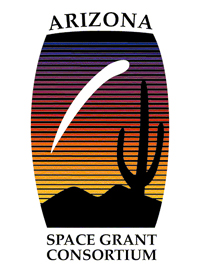 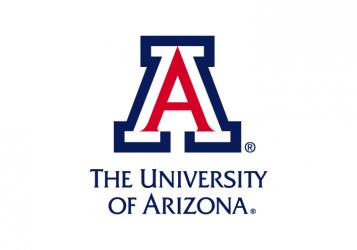 Methods
Goal: Compute the number of degrees of freedom of a given configuration
Patterns are representable as mathematical graphs
Nodes and edges
Analytical approach
Linear algebra
Lie algebra/groups
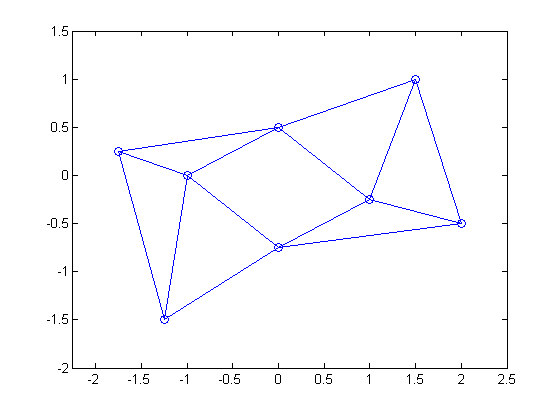 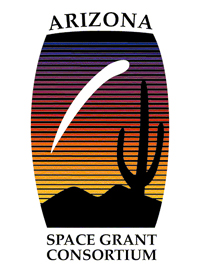 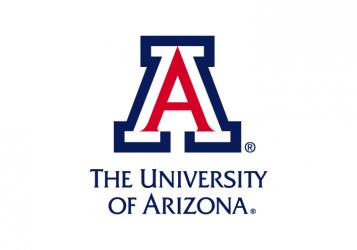 Preliminary Results
Implemented in MATLAB
Calculated anticipated degrees of freedom successfully
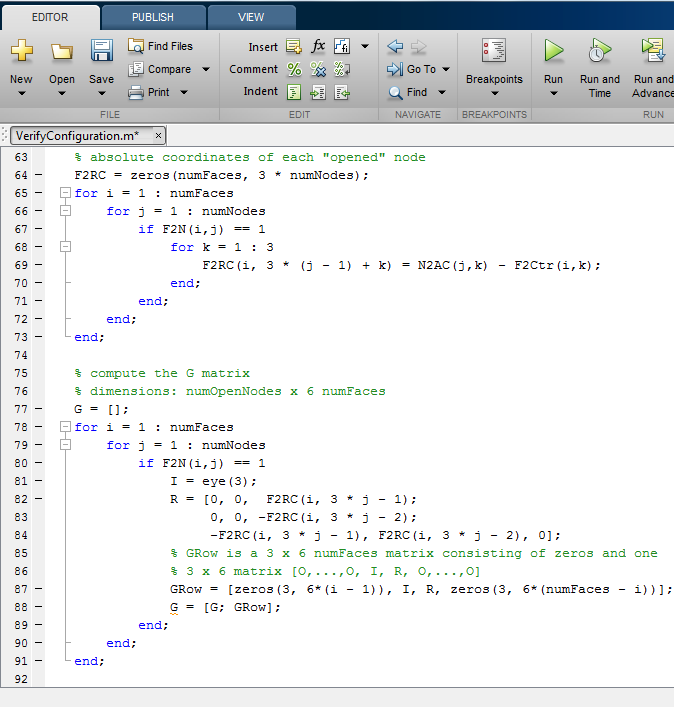 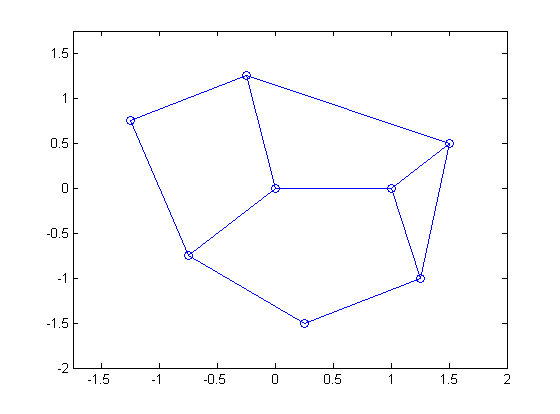 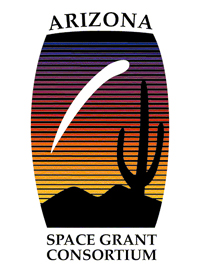 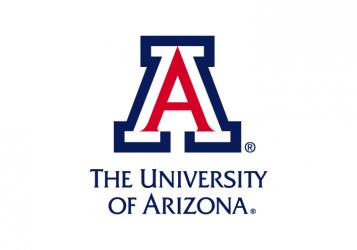 Moving Forward
Work-in-progress
Use an analytical approach to develop equations modelling the limiting process
Bridge the gap between the discrete math of the folding pattern and the continuous math of the desired shape
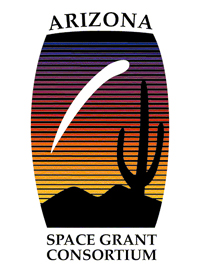 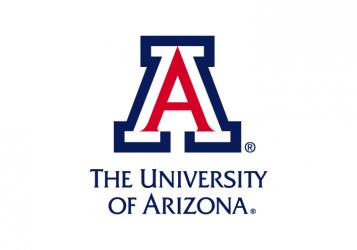 Acknowledgements
Dr. Venkataramani
NASA Space Grant
Space Grant Team
Andrea Parber and Peer Mentors
Fellow Space Grant Interns
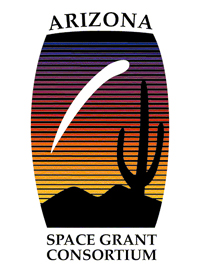 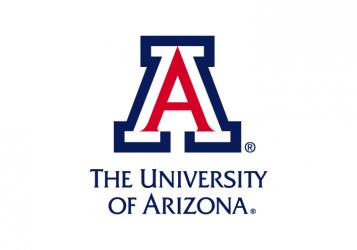 Thank You
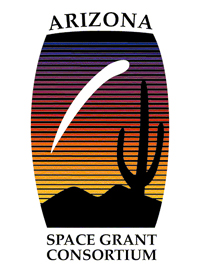 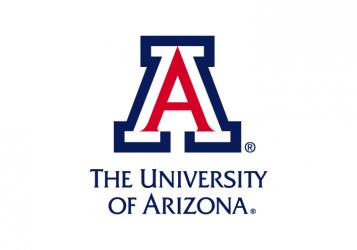 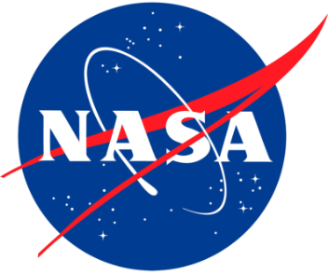